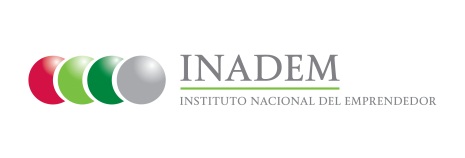 Porcentaje de empresas apoyadas que incorporan TIC en sus procesos productivos en relación con el total de empresas apoyadas
Indicador
Nivel: Componente
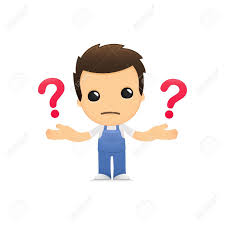 Mide el número de MIPYMES apoyadas a través de las convocatorias que fomentan la incorporación de tecnologías de información y comunicación (TIC) en las empresas, respecto al total de empresas apoyadas en las diferentes convocatorias del Fondo Nacional Emprendedor.
Variables para su medición
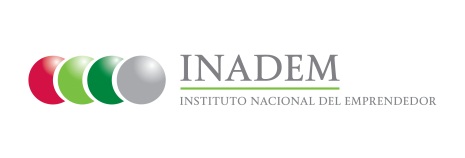 Meta 2016 y avance alcanzado
Medios de verificación

MIPYMES apoyadas de las convocatorias:
 4.1  Formación empresarial para las MIPYMES,
5.1 Incorporación de tecnologías de información y comunicación a las micro y pequeñas empresas 
 5.2  Desarrollo de capacidades empresariales para microempresas

2) MIPYMES apoyadas con TIC a través de los convenios de coordinación con los estados